Методическое сопровождение школ в рамках реализации муниципальной программыпо повышению качества образования.
05.11.2020
Гурьева Наталья Николаевна, старший методист управления образования администрации
Курагинского района
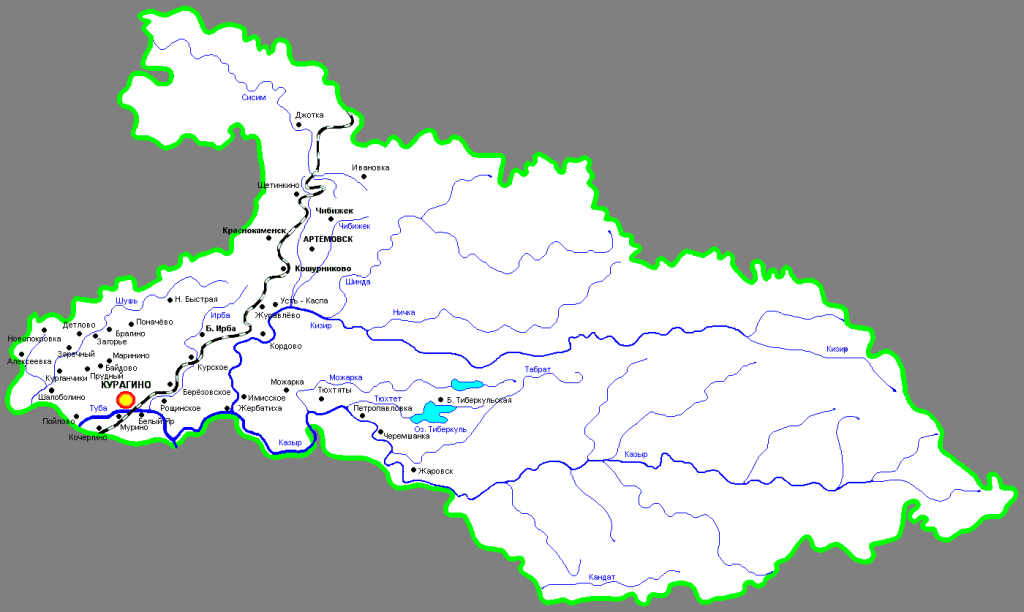 Нормативные документы
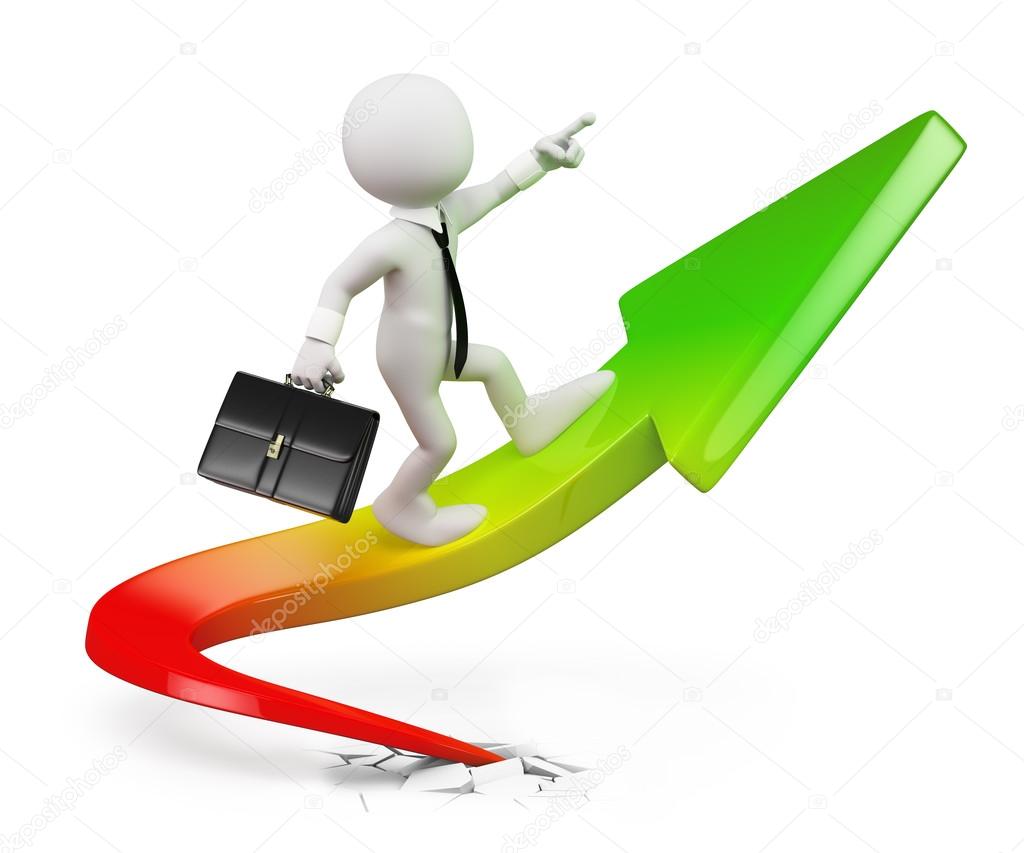 2013 Положение о консалтинговой службе 
2017Дорожная карта
2019 Муниципальный проект
2020 Муниципальная программа
Интеграция с федеральными и региональными  проектами
привлечения средств федеральных и региональных проектов для ресурсного обеспечения ШНОР;
исключения дублирования при реализации мероприятий, например, при организации повышения квалификации учителей ШНОР (в рамках программ поддержки ШНОР задействованы федеральные программы повышения квалификации);
региональная система методической работы, развиваемая в рамках построения национальной системы профессионального роста педагогических работников
Факторы риска
Факторы риска
Адресная программа сопровождения школы
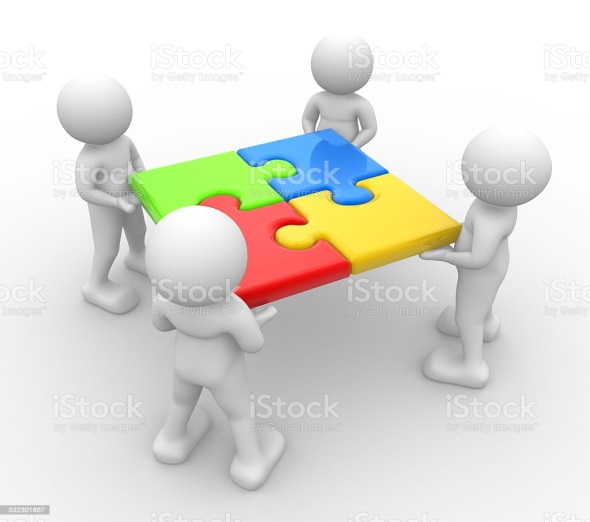 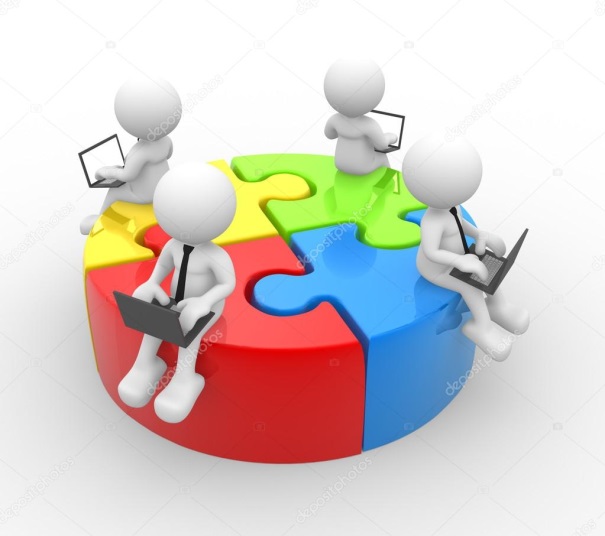 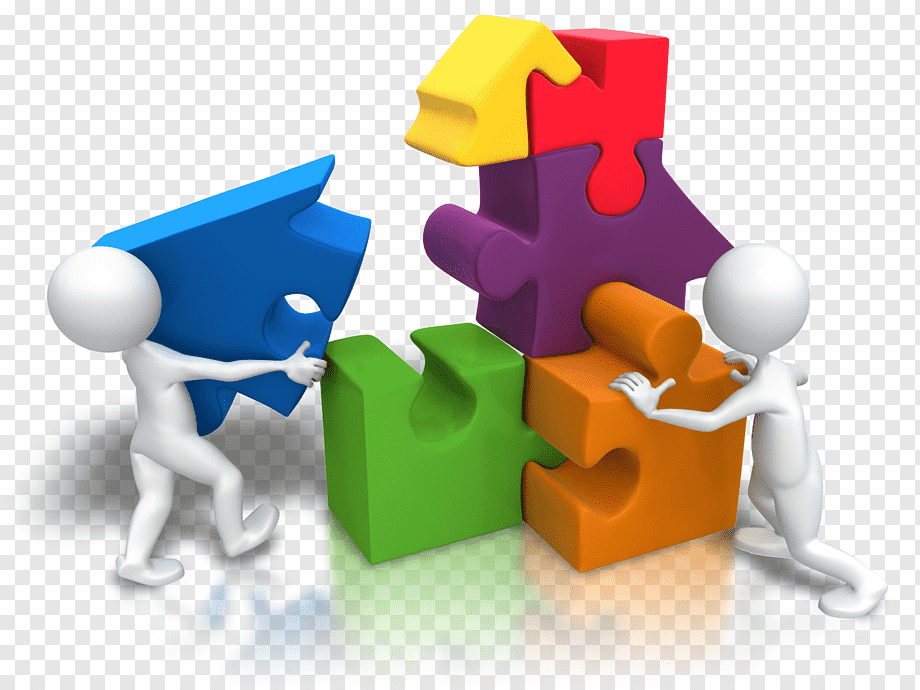 Цели и задачи реализации программ адресной методической помощи
Целью организации адресной методической помощи является повышение качества образования в образовательных организациях с низкими образовательными результатами обучающихся путем реализации для каждой такой образовательной организации комплекса мер поддержки, разработанного с учетом результатов предварительной комплексной диагностики по этой образовательной организации. Диагностика направлена на выявление различных факторов, существенным образом влияющих на результаты обучения в конкретной школе.
Управленческий цикл
обоснованные цели;
выбор показателей, методов сбора информации;
проведение мониторинга;
проведение анализа и подготовку адресных рекомендаций;
принятие мер и управленческих решений;
анализ эффективности принятых мер.
Исследование действием
Сбор данных
Оценка
Анализ и обратная связь
Осуществление действия/ интервенции
Планирование действия/
интервен
ции
Эффективные переговоры
Как поговорить с администрацией, учителем, не навредив ситуации.
Всегда помните о цели вашей коммуникации, чтобы достичь её максимальной эффективности.
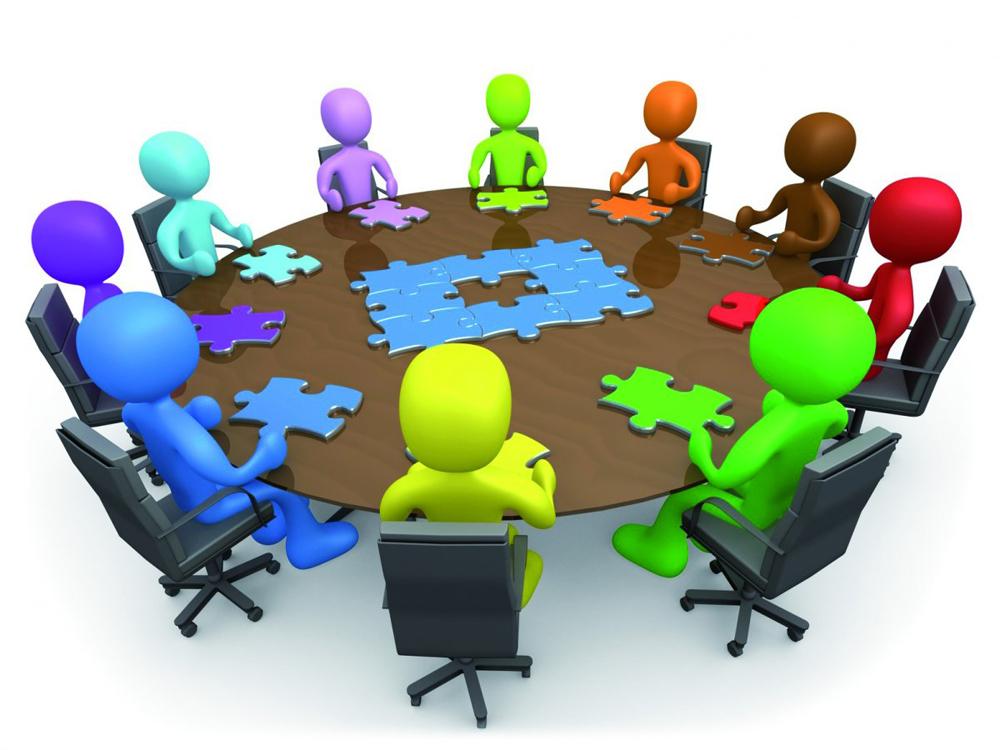 Что делать, если конфликт?
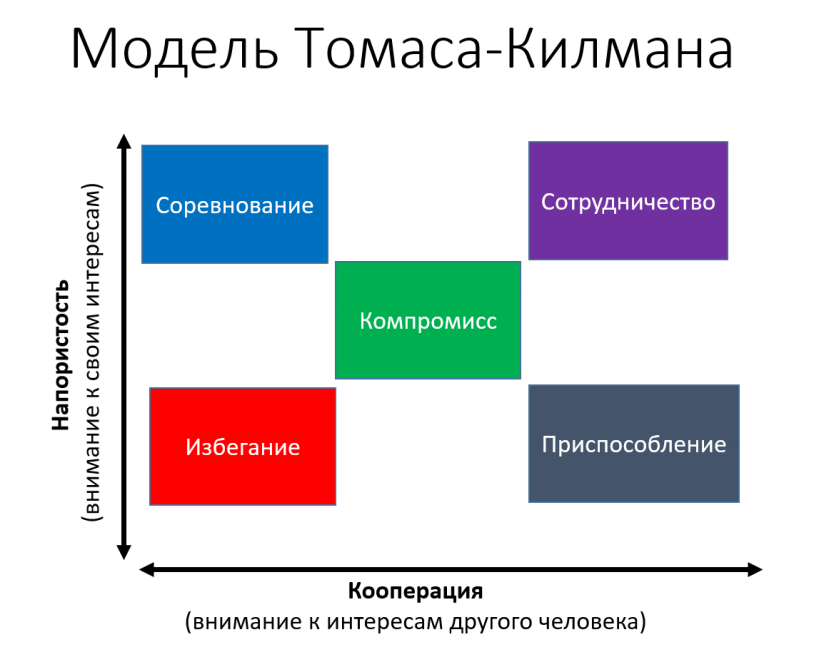 Мероприятия по выявлению и структурированию профессиональных дефицитов управленческих команд и педагогов:
Установление рабочих отношений с образовательными организациями (знакомство, собеседование, получение первичной информации об организации, контингенте учащихся, наличии и квалификации педагогических работников, составе и функционале представителей администрации);
Проведение мониторинга школьных сайтов, анализ актуальной информации;
Анализ внутренней документации: плановой и отчетной, локальных нормативных актов образовательной организации;
Проведение мониторинга результатов обучения в школах – (текущая успеваемость, итоговые отметки, результаты контрольных мероприятий, результаты ОГЭ, ЕГЭ, ВПР,ККР) 
Выявление и структурирование основных проблем по итогам организационно-управленческого анализа
Статья 28. Компетенция, права, обязанности и ответственность образовательной организации
10) осуществление текущего контроля успеваемости и промежуточной аттестации обучающихся, установление их форм, периодичности и порядка проведения;
12) использование и совершенствование методов обучения и воспитания, образовательных технологий, электронного обучения;
13) проведение самообследования, обеспечение функционирования внутренней системы оценки качества образования
Методическое  сопровождение для педагогов и руководителей:
Семинар-практикум 
Методический десант
Собеседования
Организация курсовой подготовки
Конкурсы профессионального мастерства
Сетевое сообщество
День методиста в школе
Методический час
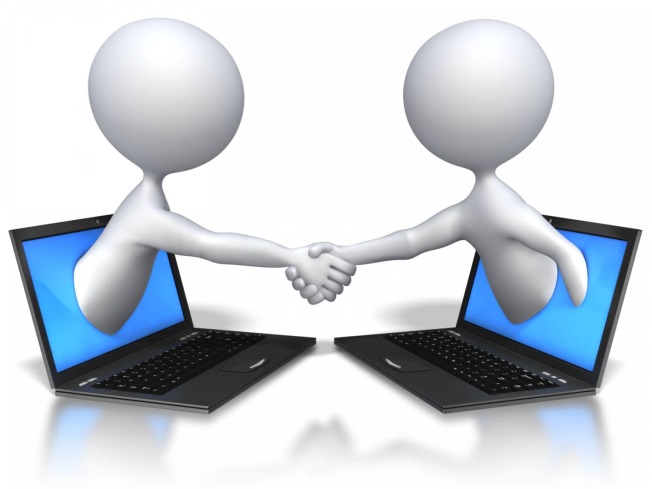 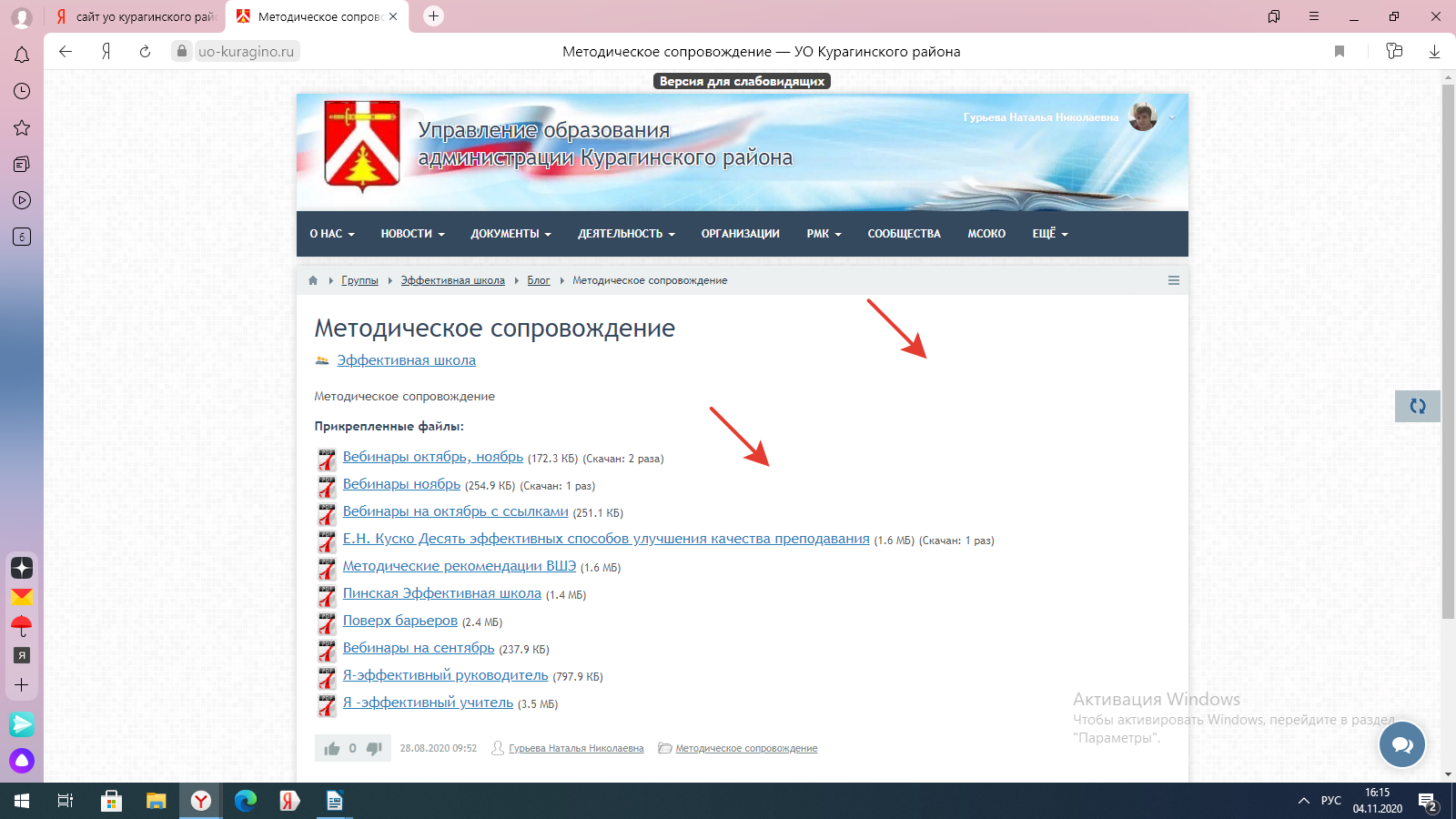 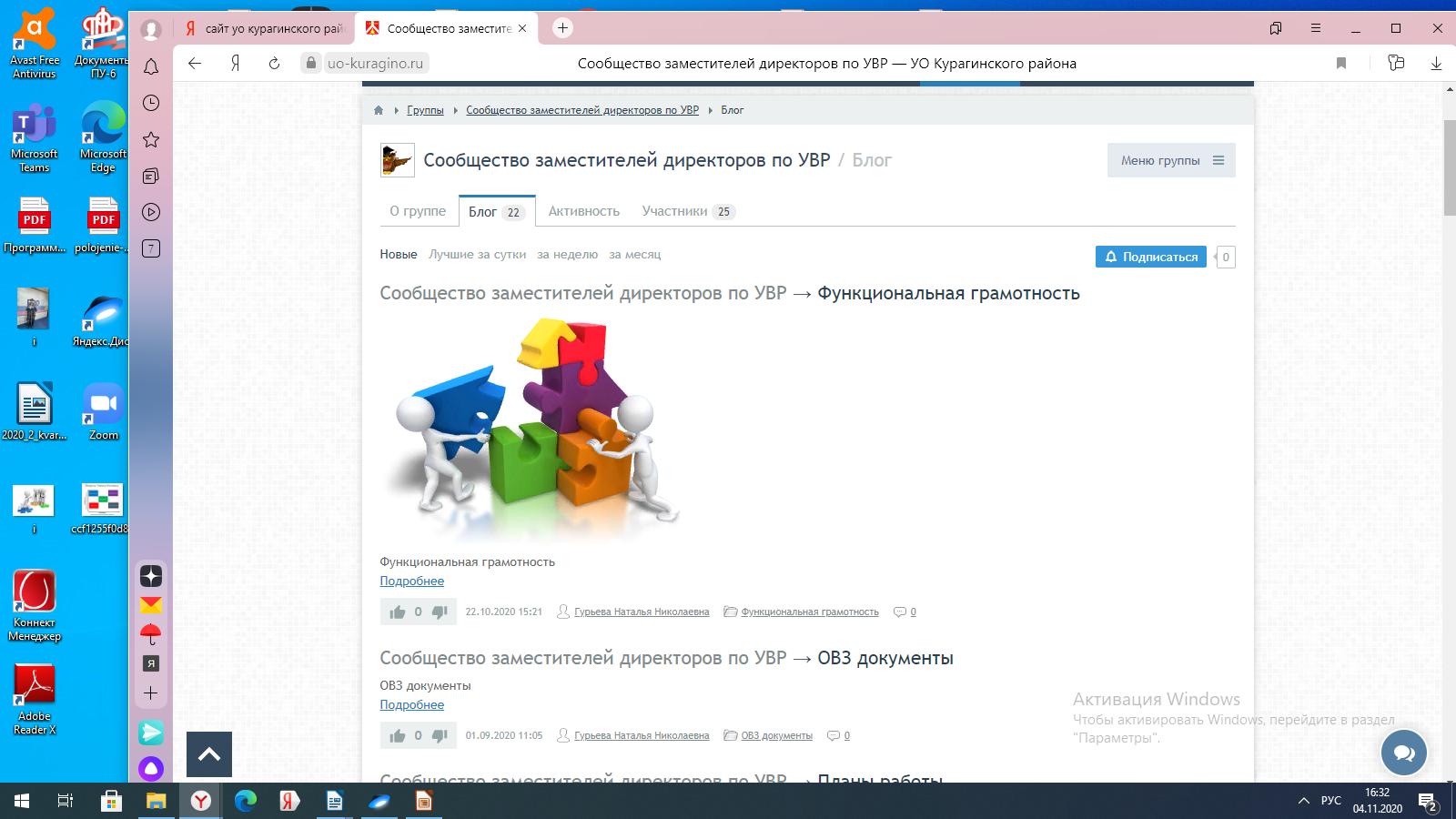 «Нигде качество школьной системы не превышает качества подготовки учителей…».
Активное включение в школьные процессы может являться источником непрерывного профессионального развития педагогов, а превращение школы в обучающуюся организацию способно значимо не только повышать удовлетворенность учителей своей работой, но и положительно сказываться на качестве образовательных результатов.
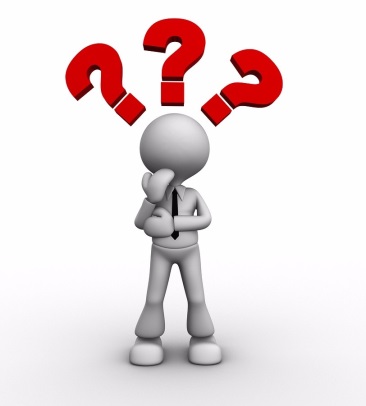 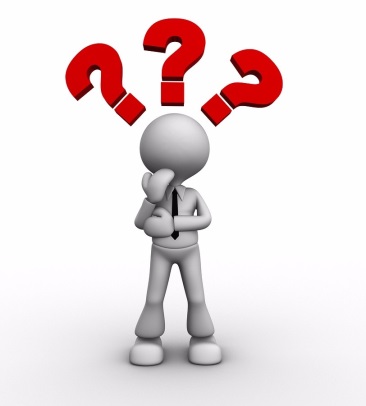 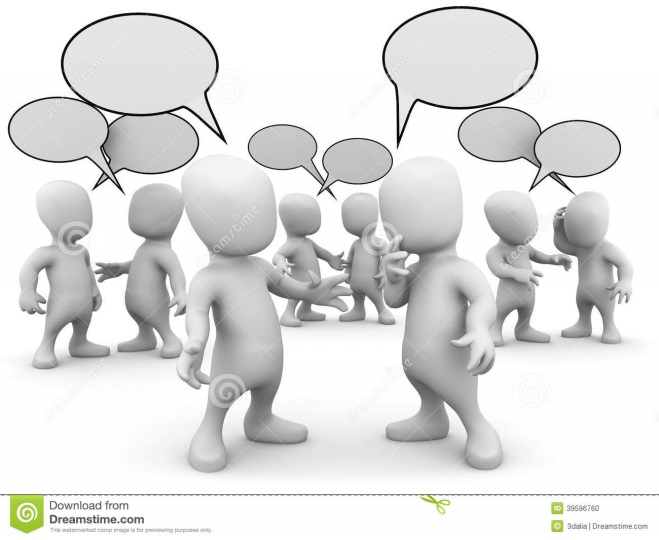 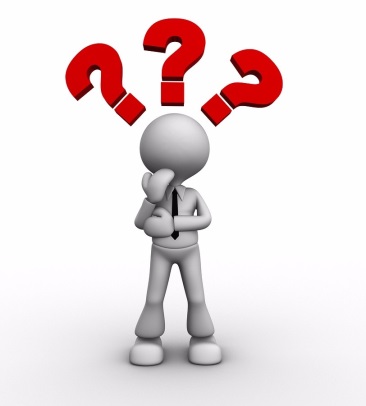 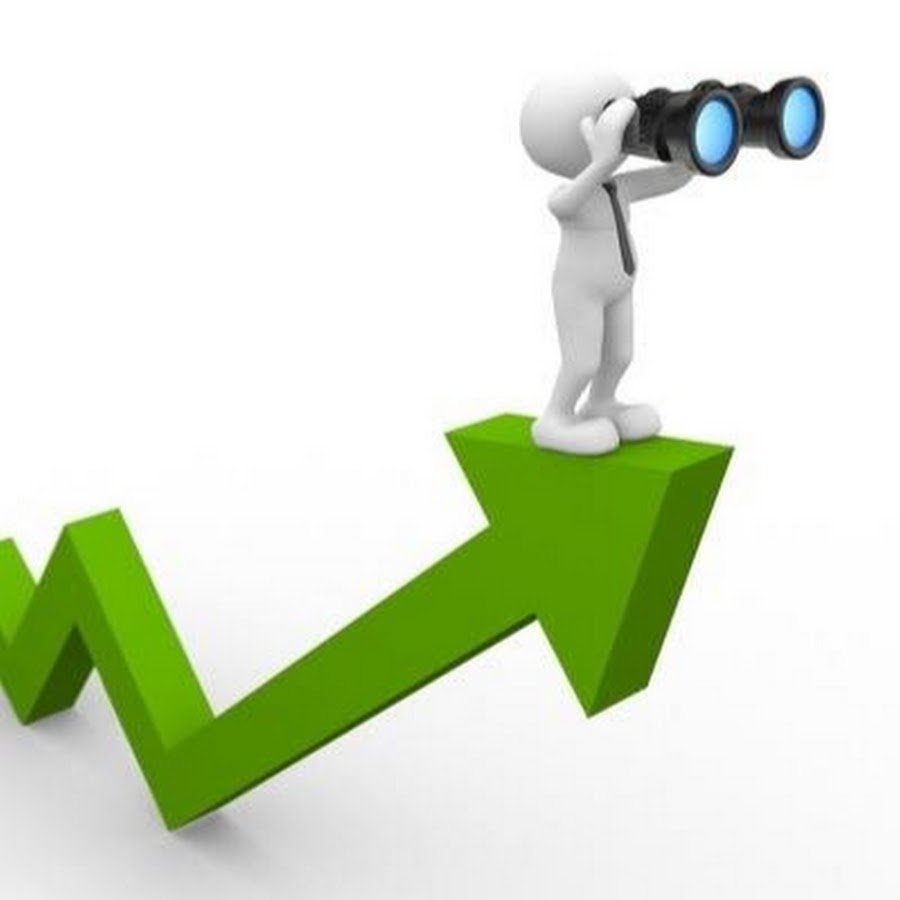 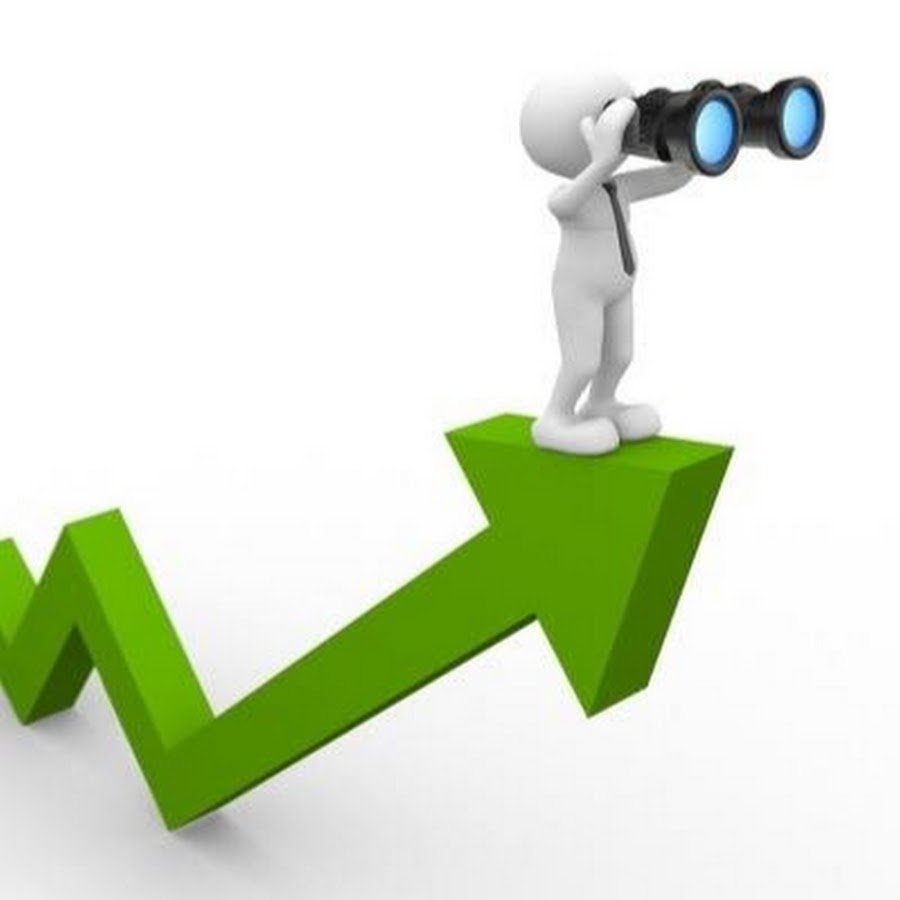 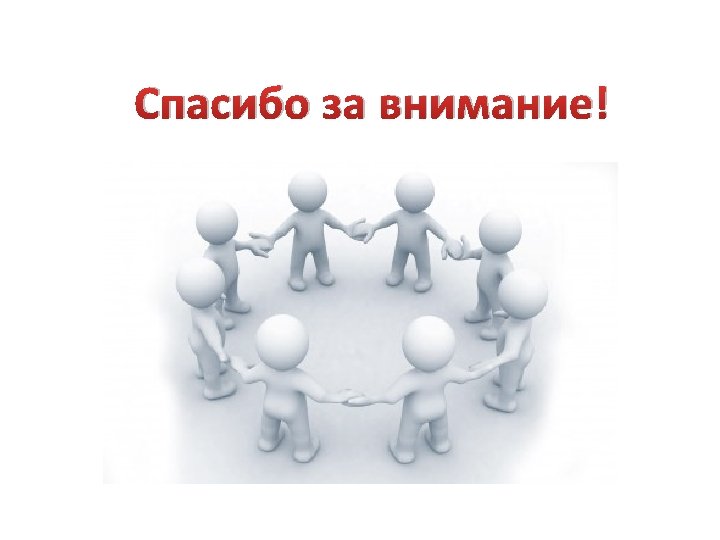